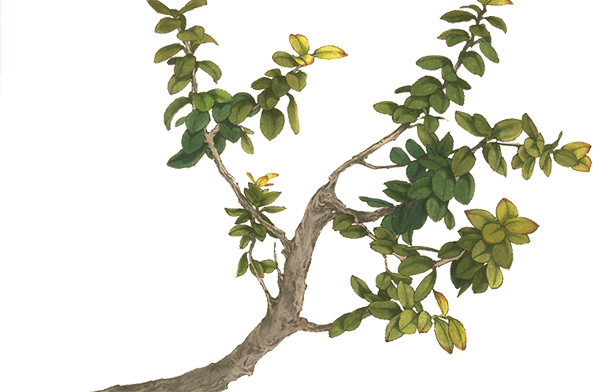 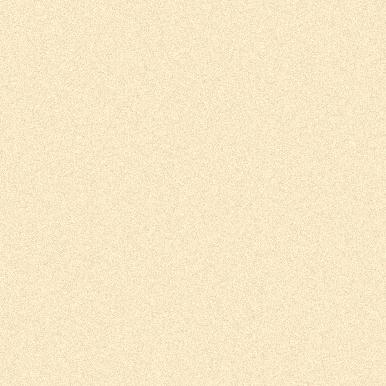 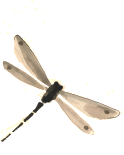 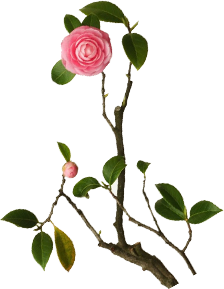 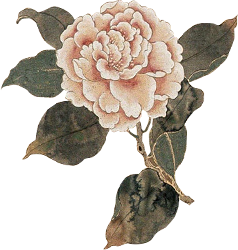 C
H
I
N
A
中國
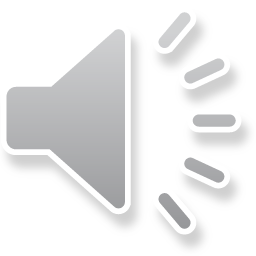 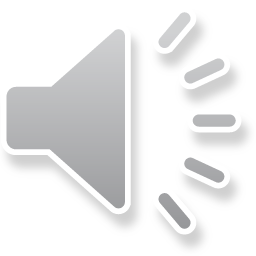 Turismo A y B 
Juan Arias 
Nathaly Barboza 
12-1
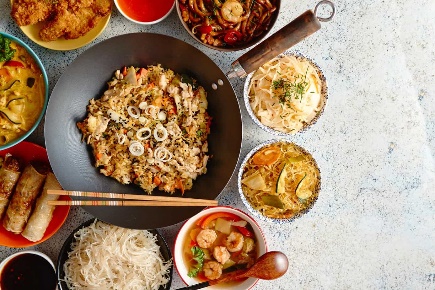 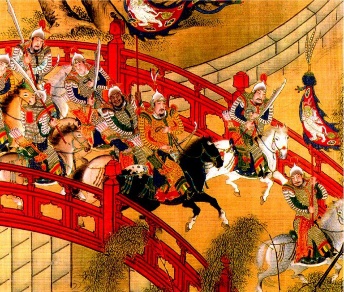 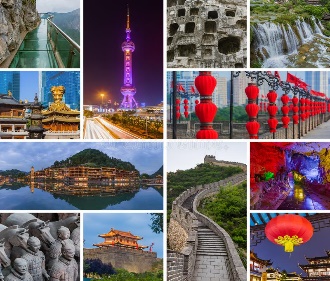 T
E
M
A
S
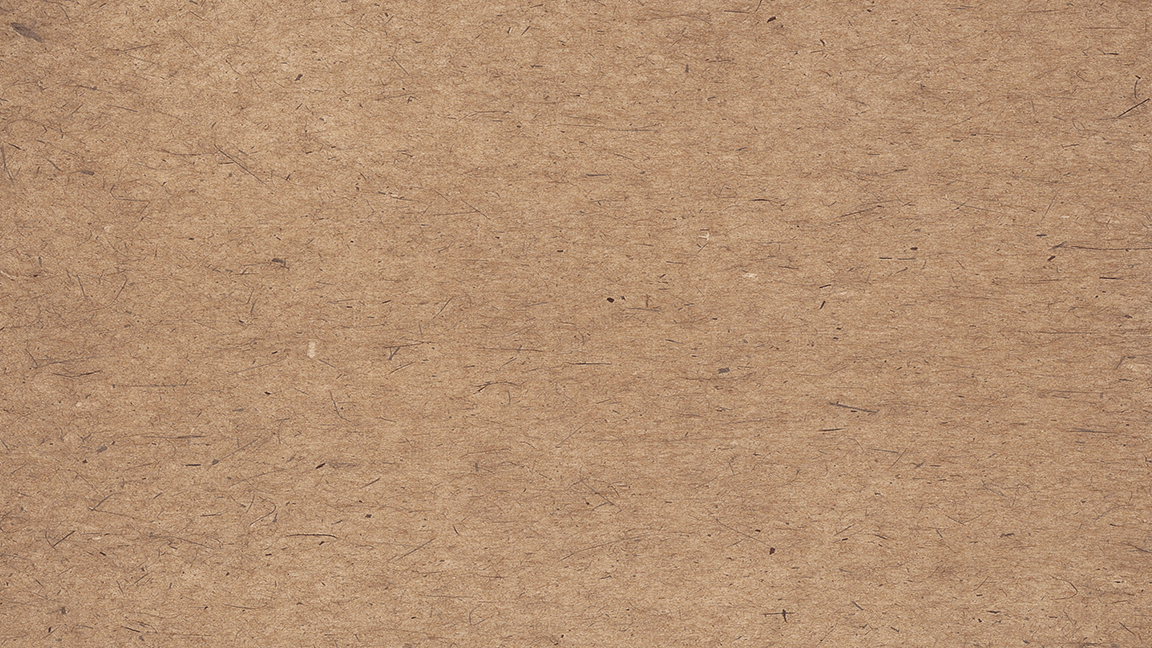 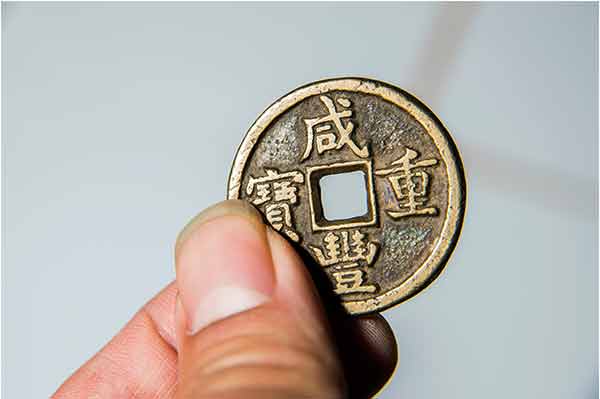 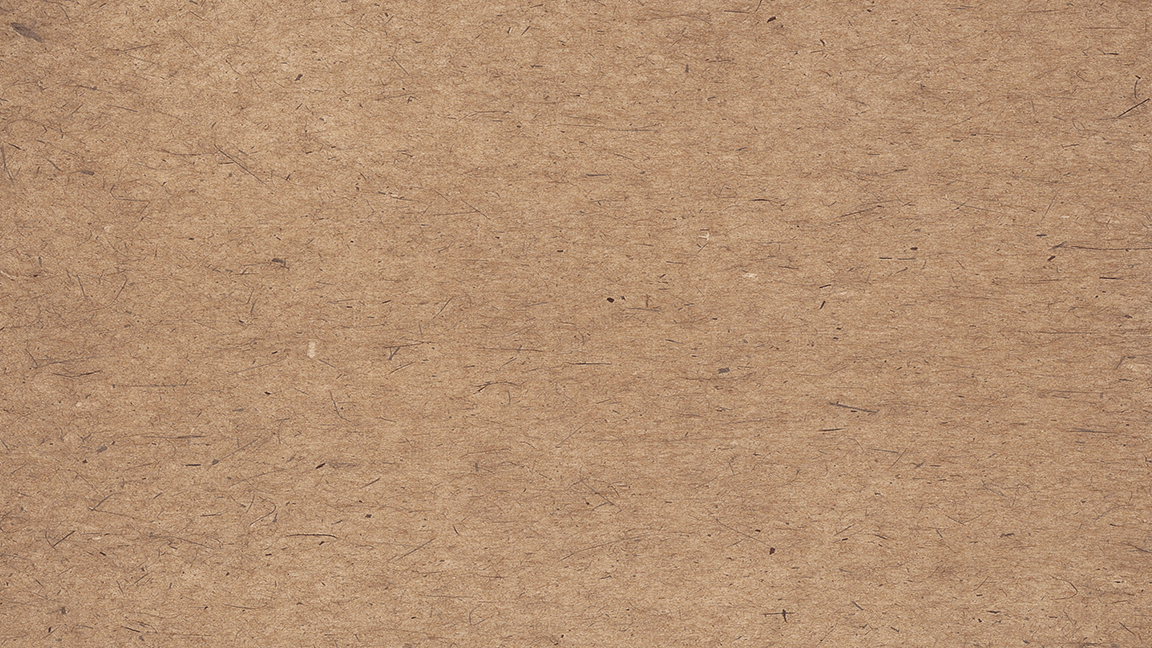 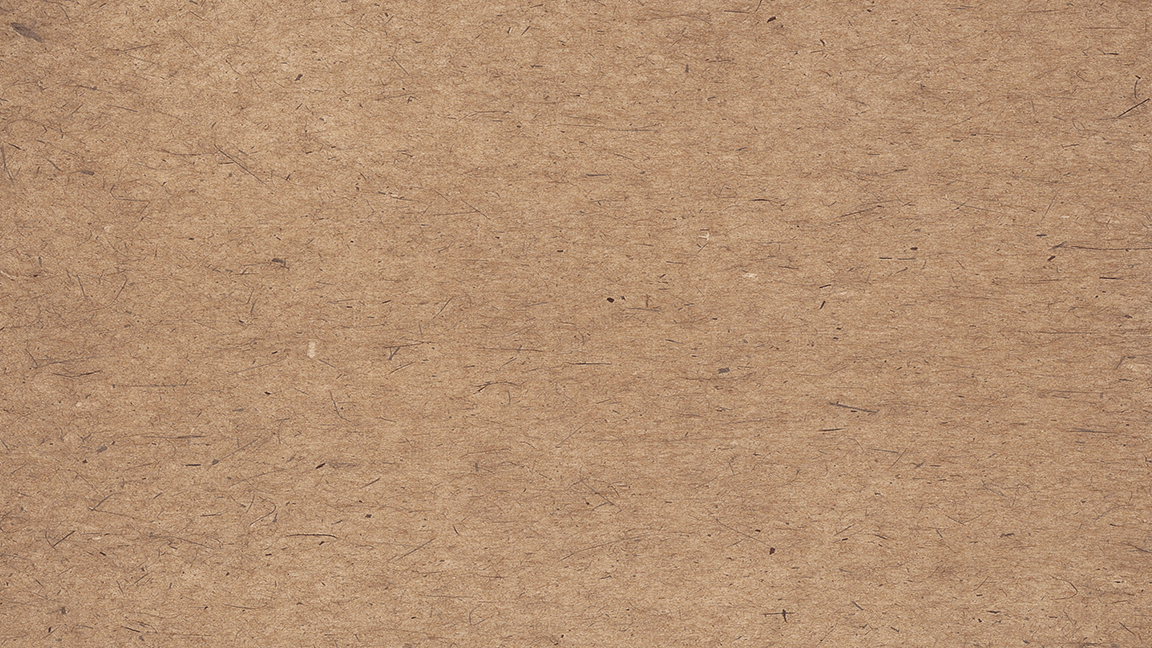 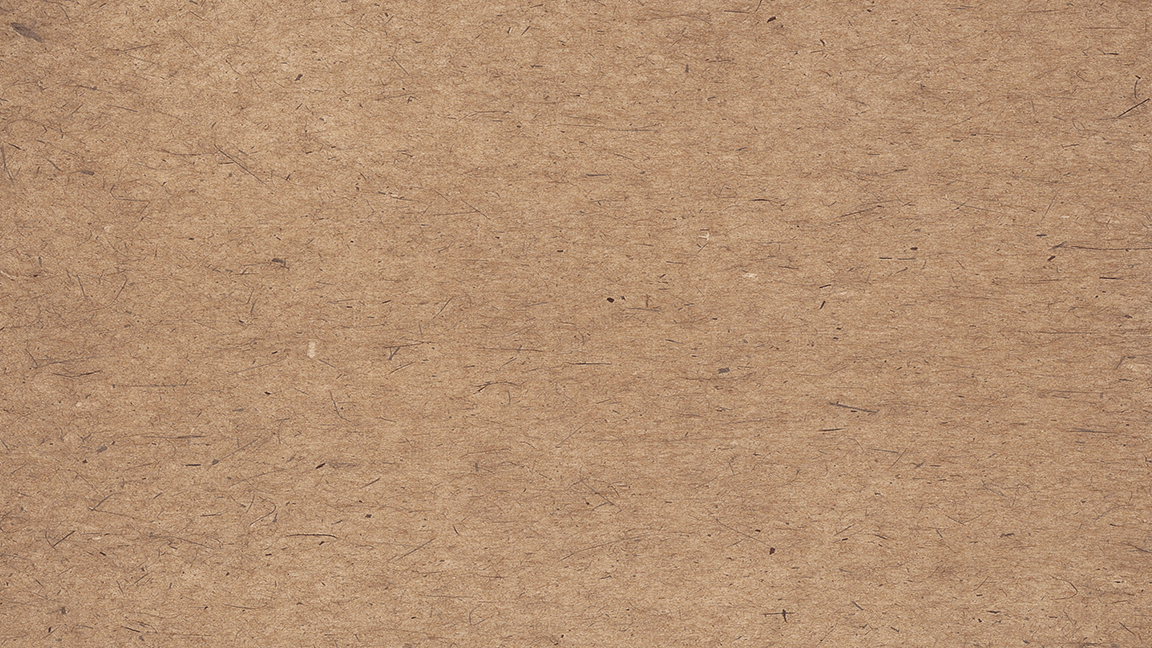 A T R A C T I V O S
G A S T R O N O M I A
H I S T O R I A Y VESTIMENTA
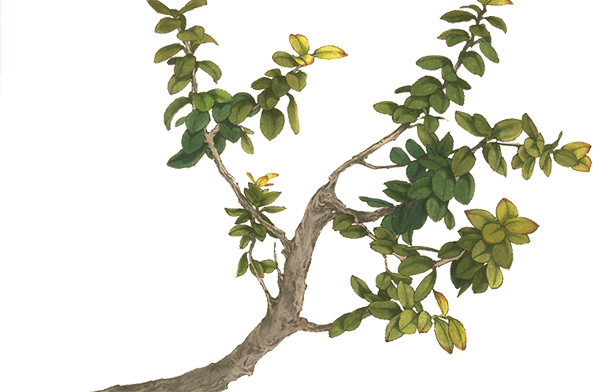 I D I O M A  Y M O N E D A
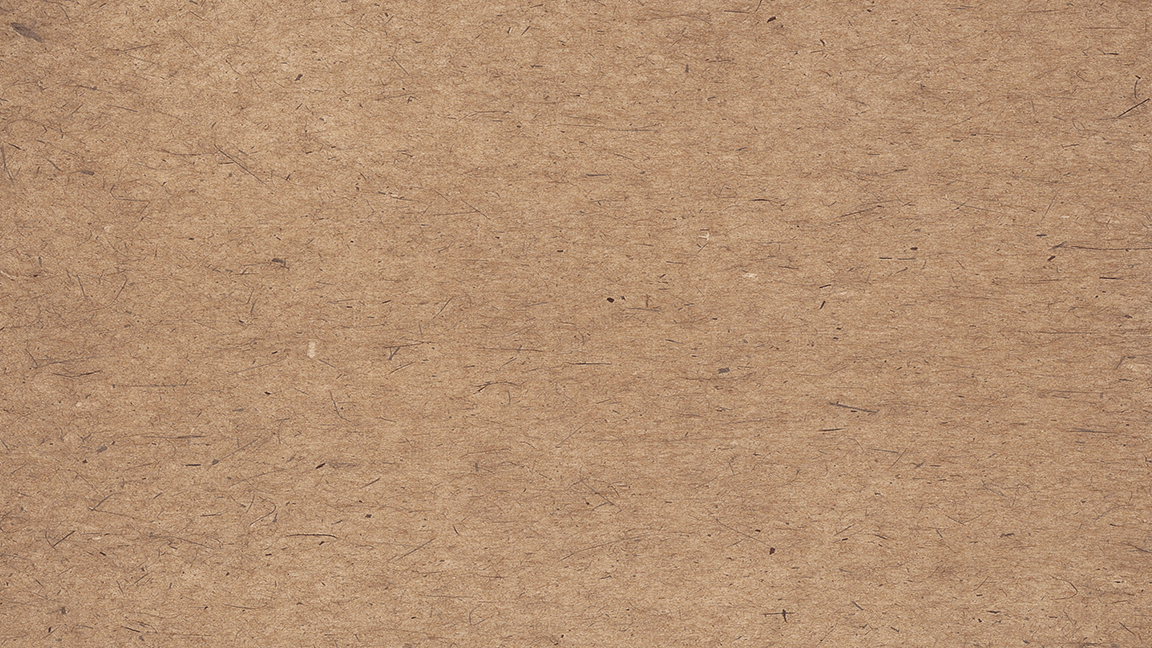 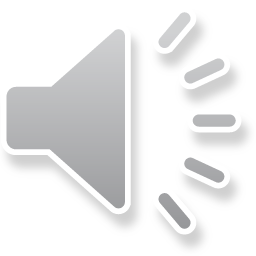 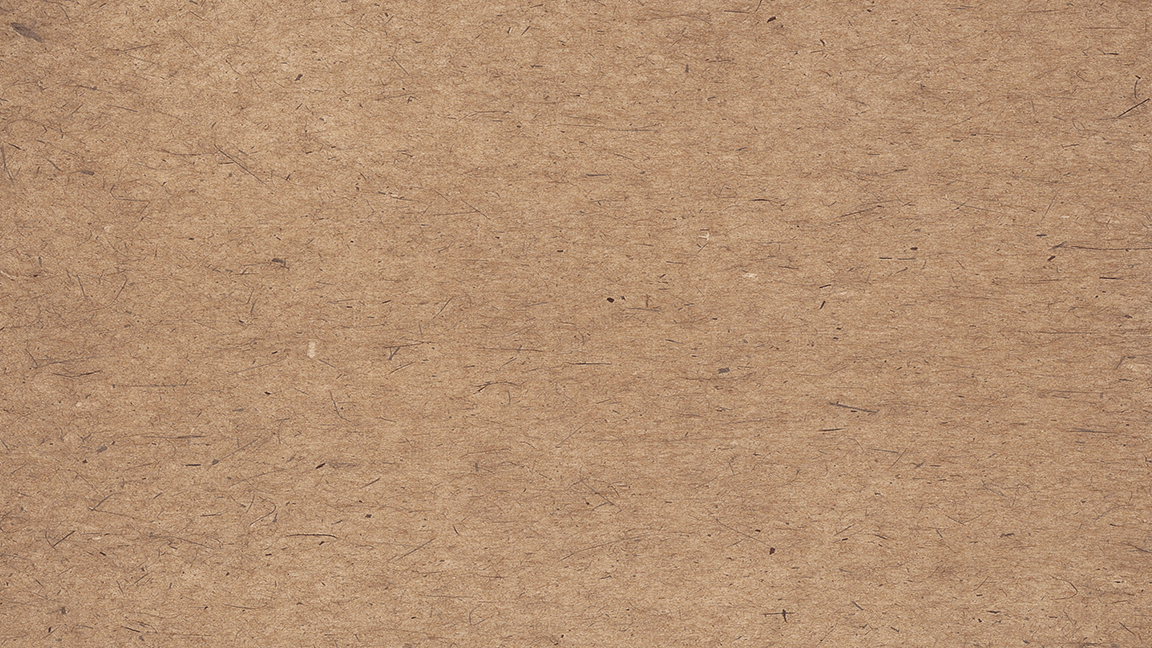 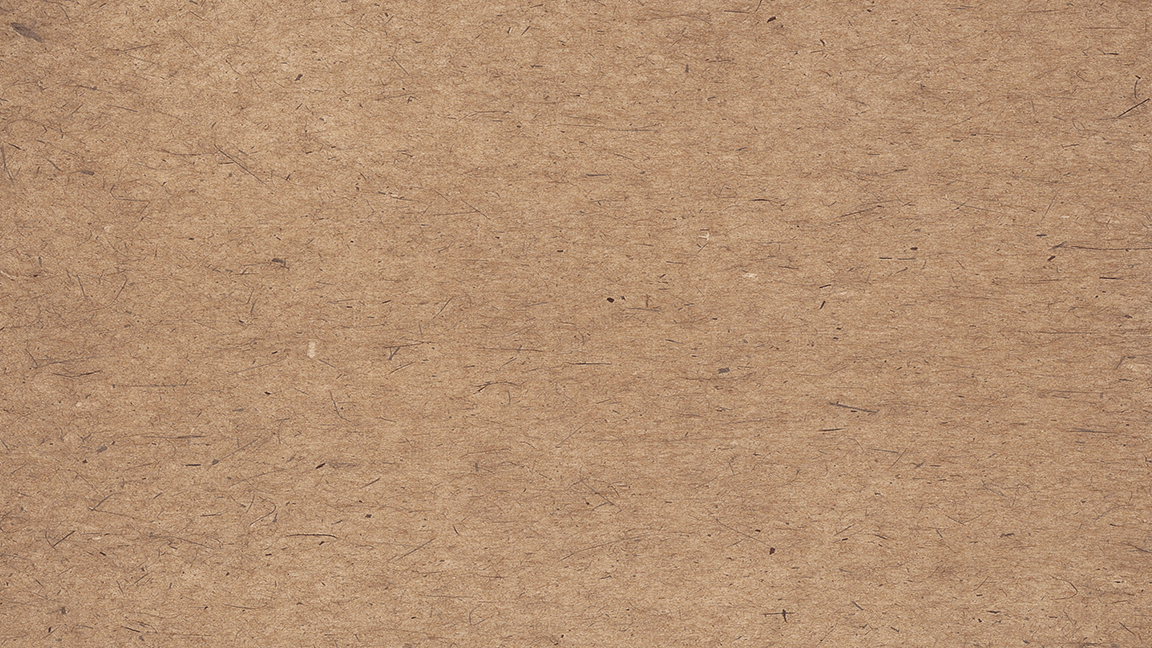 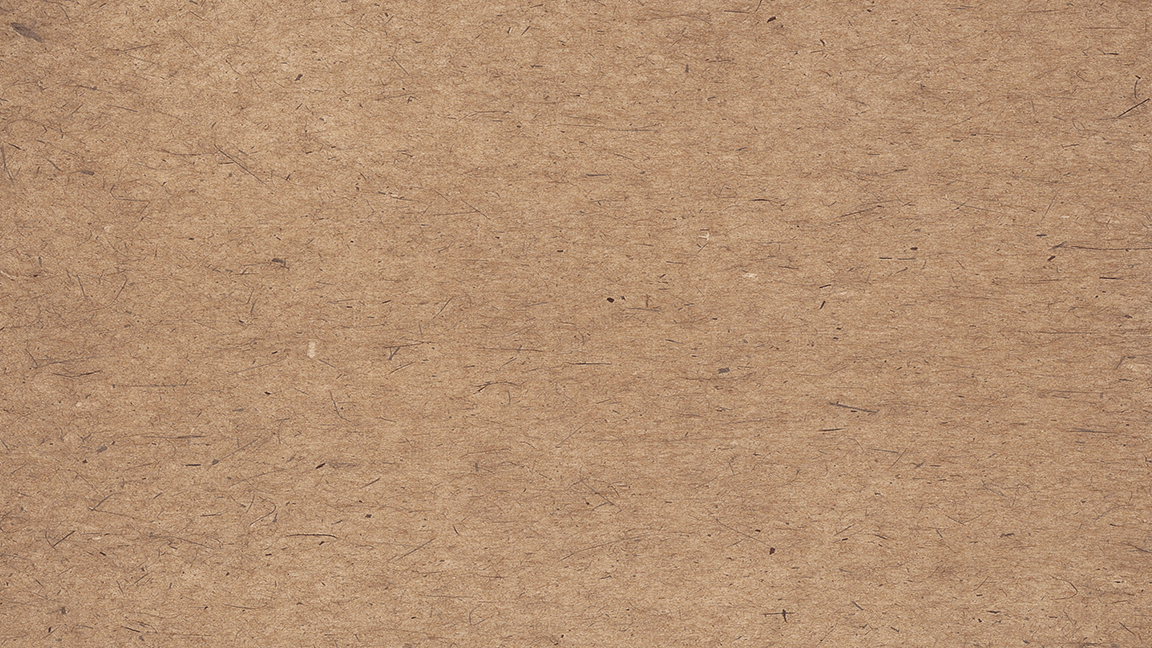 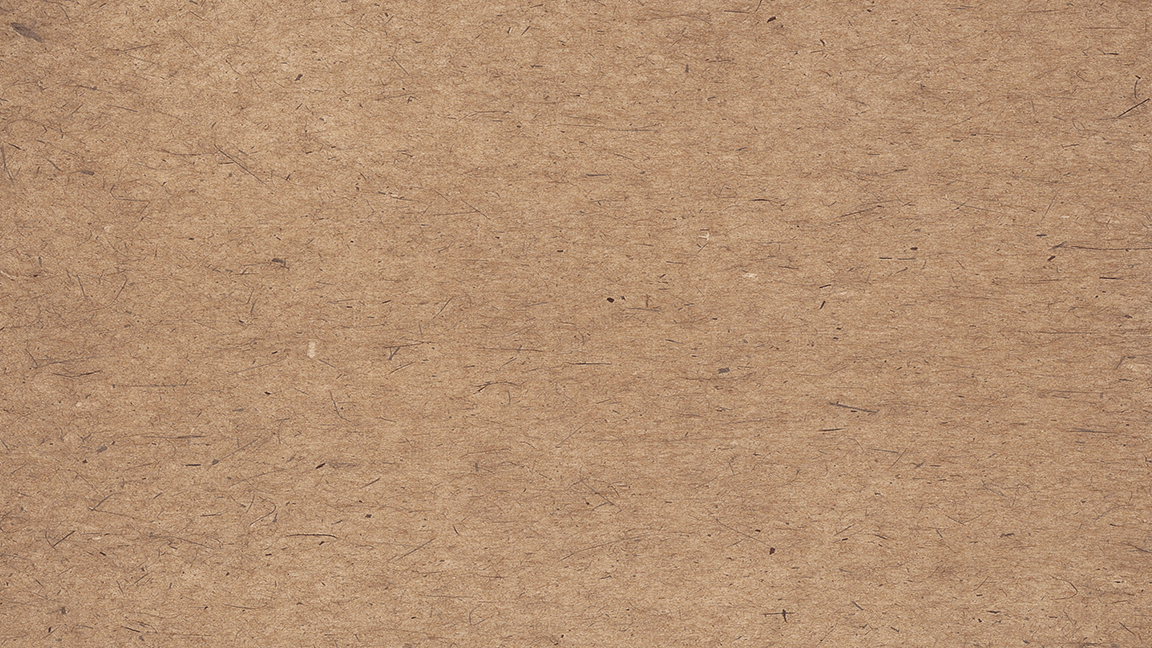 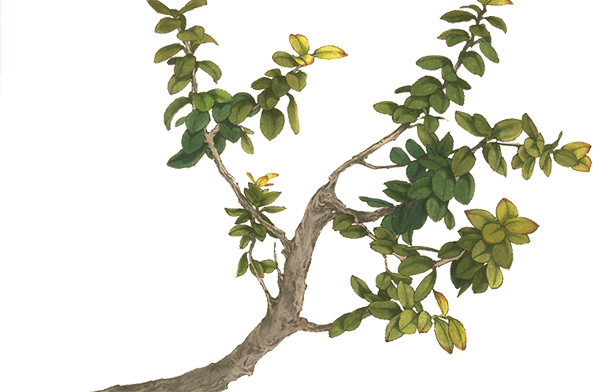 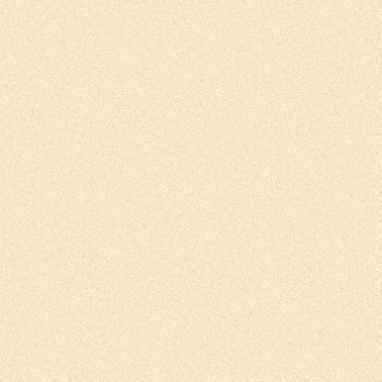 HISTORIA
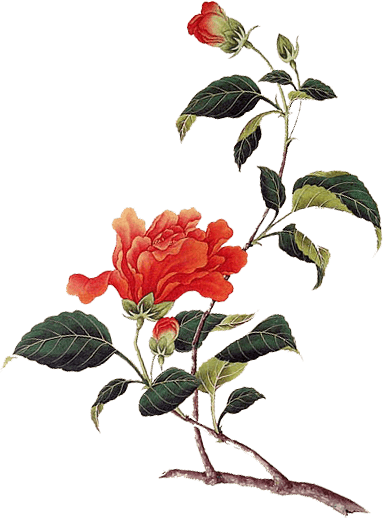 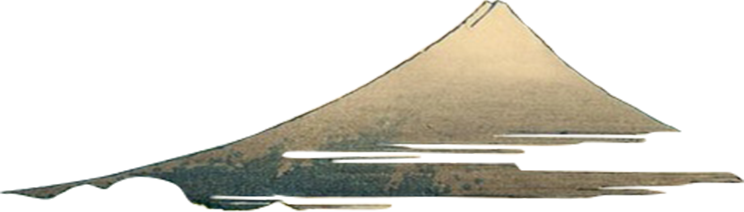 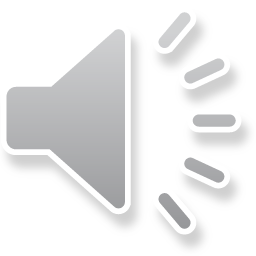 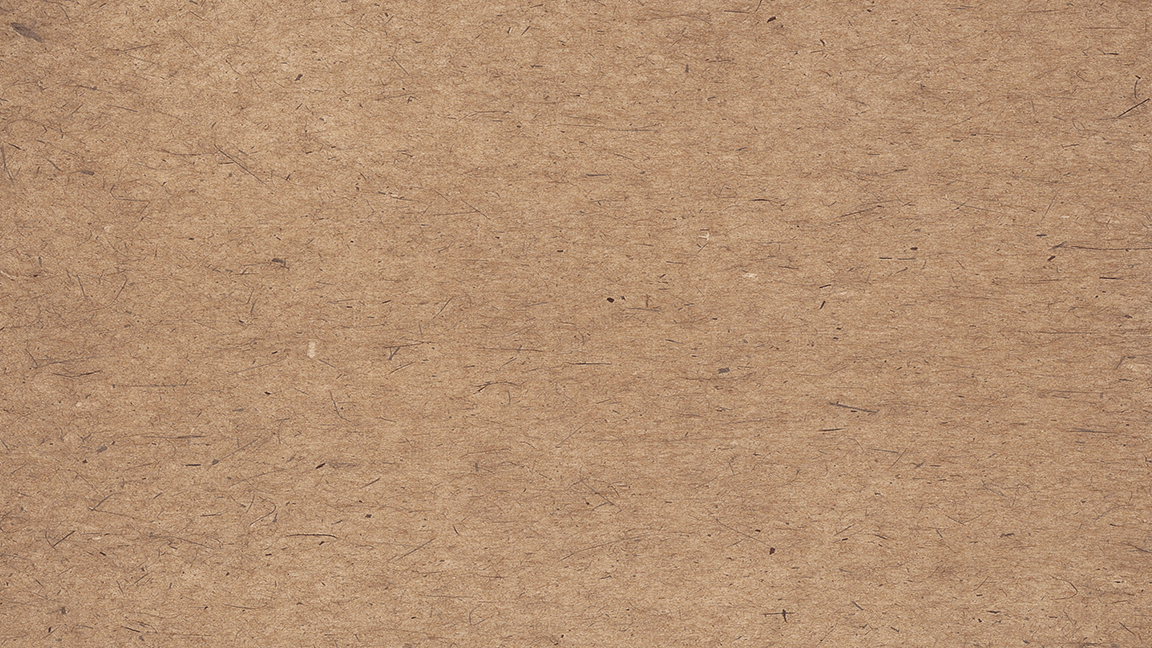 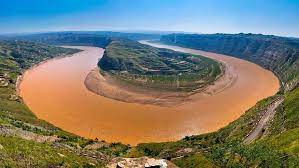 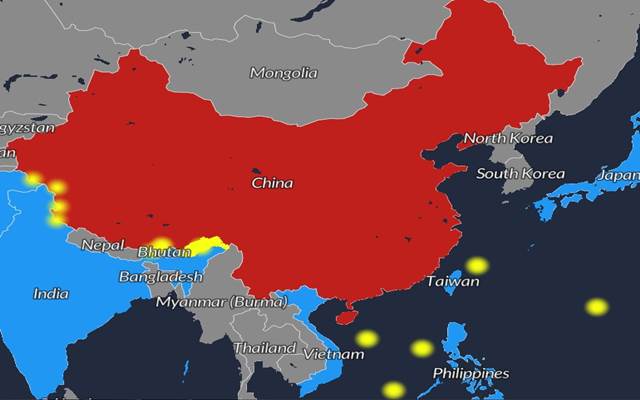 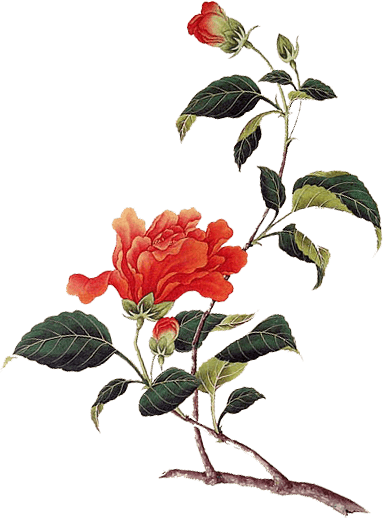 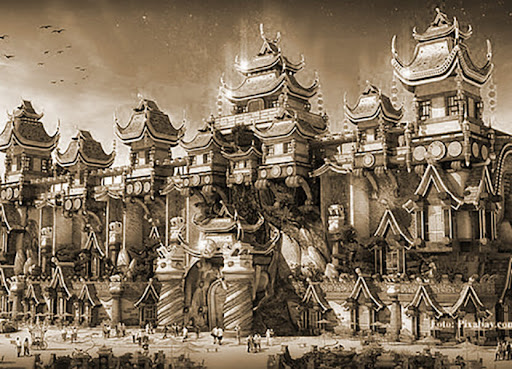 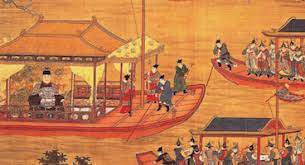 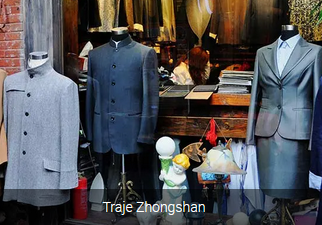 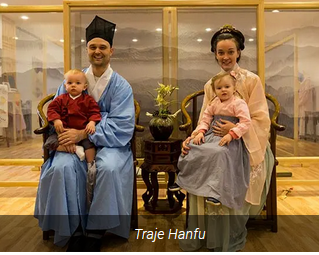 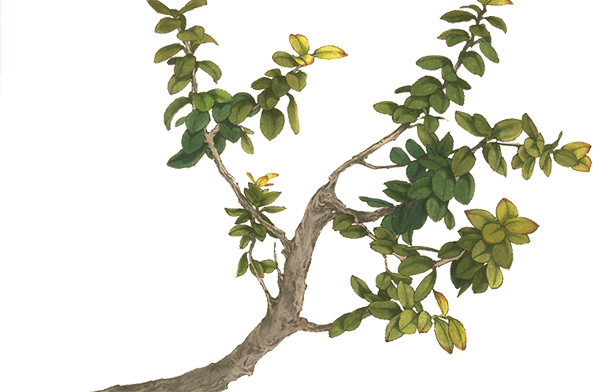 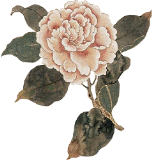 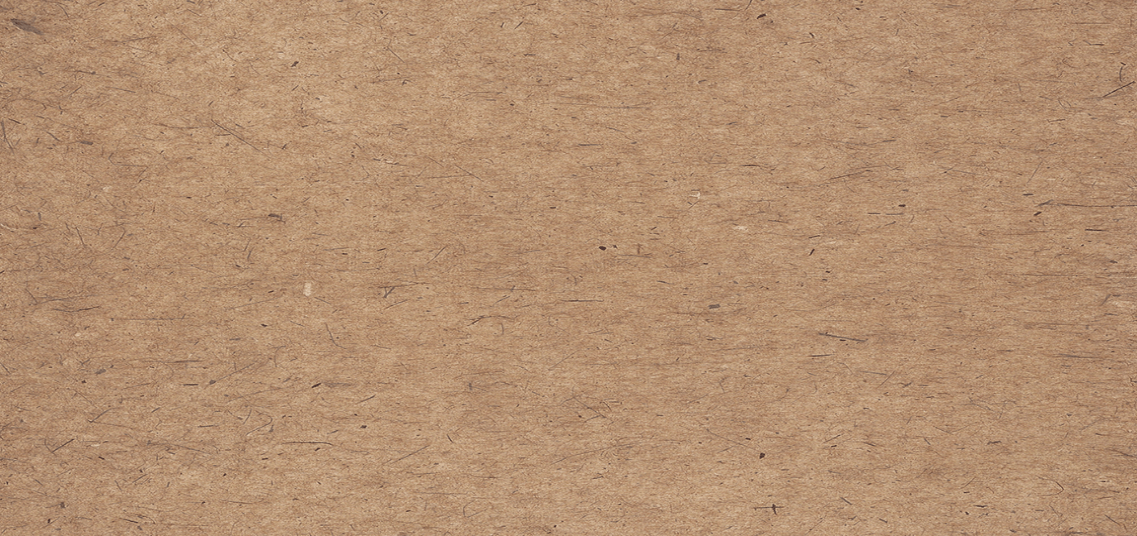 VESTIMENTA TRADICIONAL
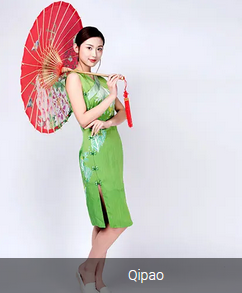 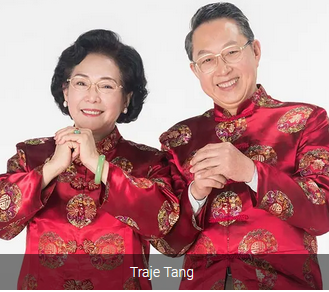 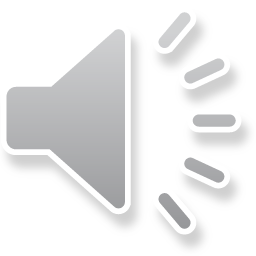 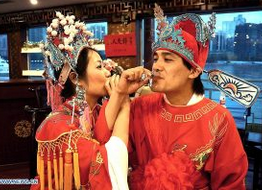 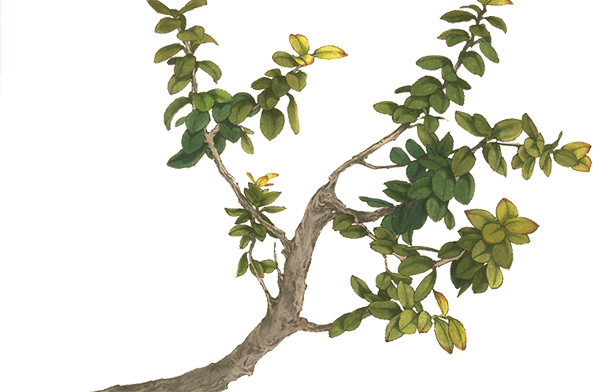 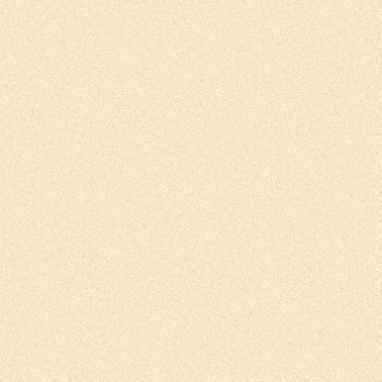 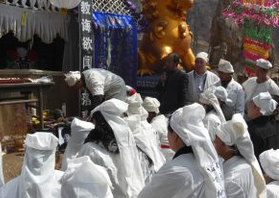 ATRACTIVOS
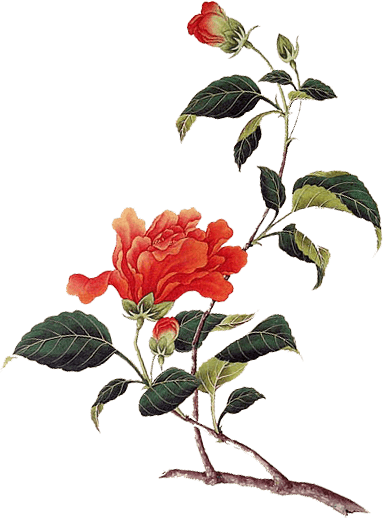 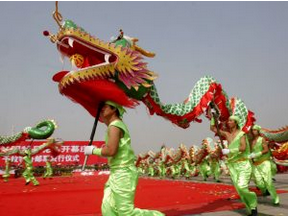 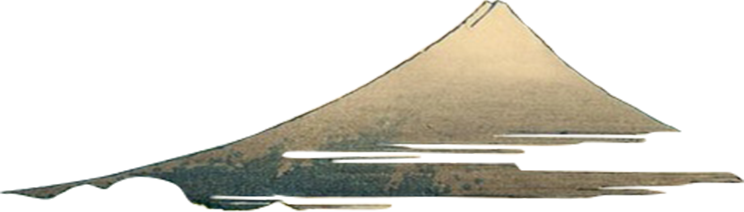 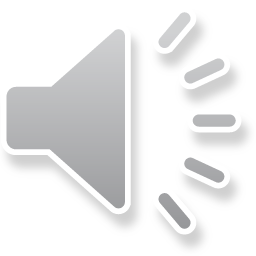 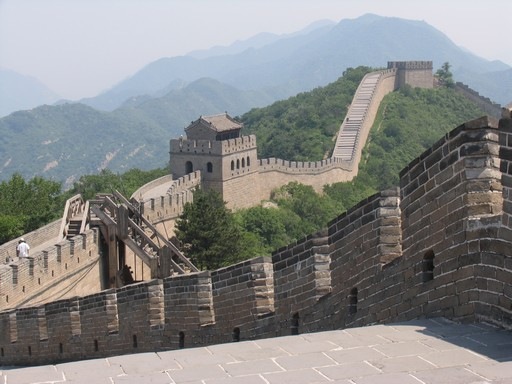 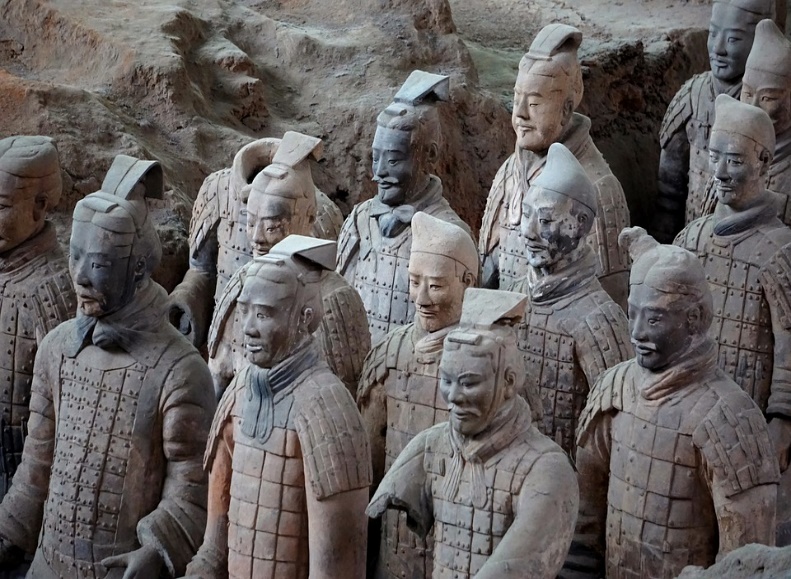 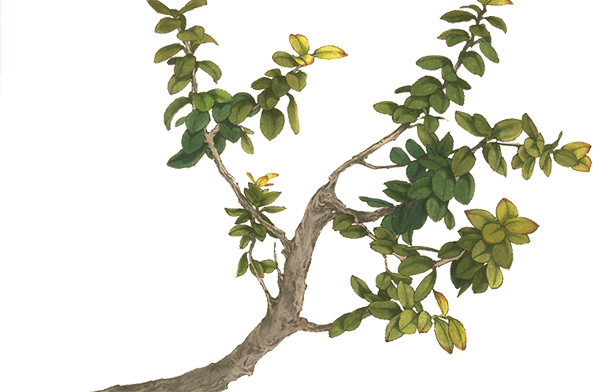 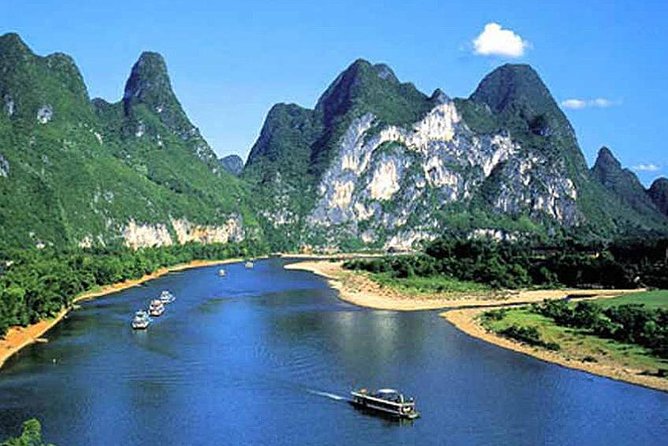 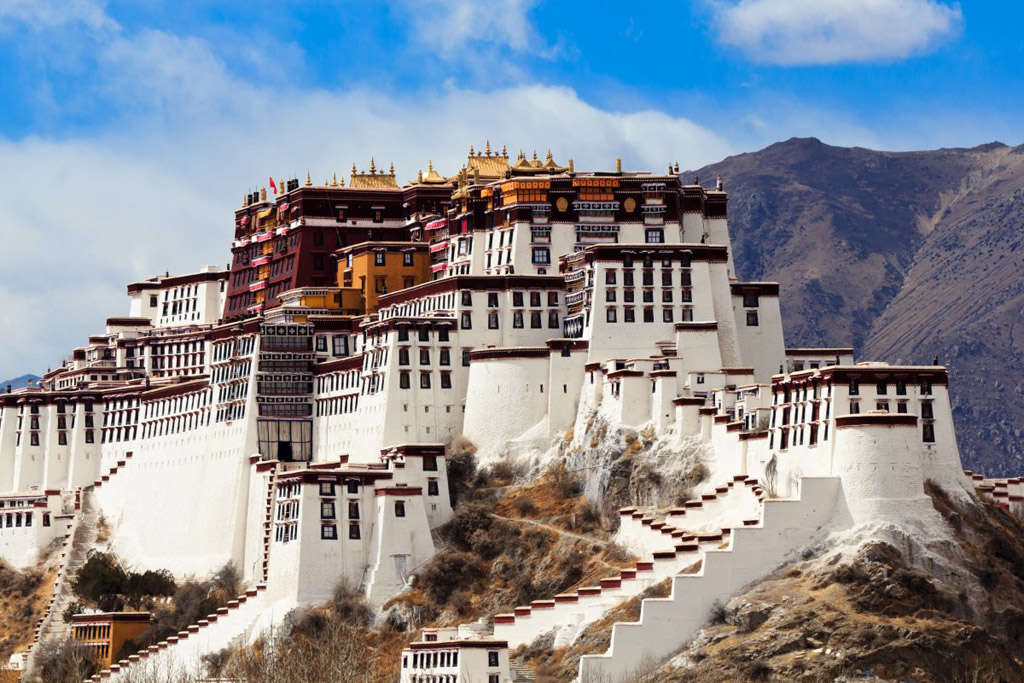 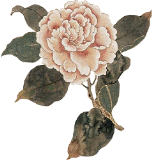 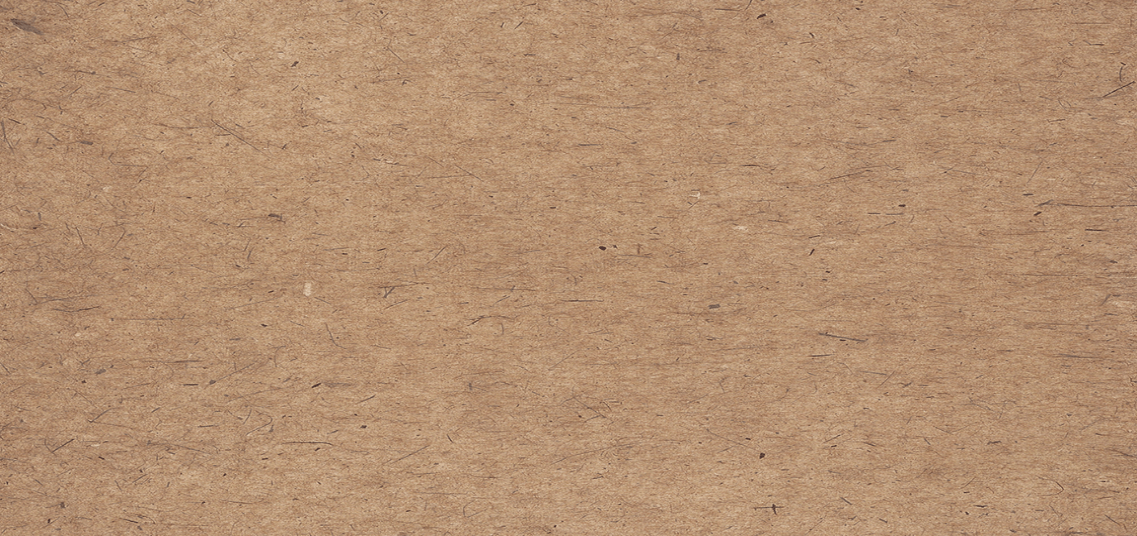 CULTURALES
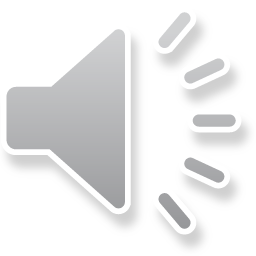 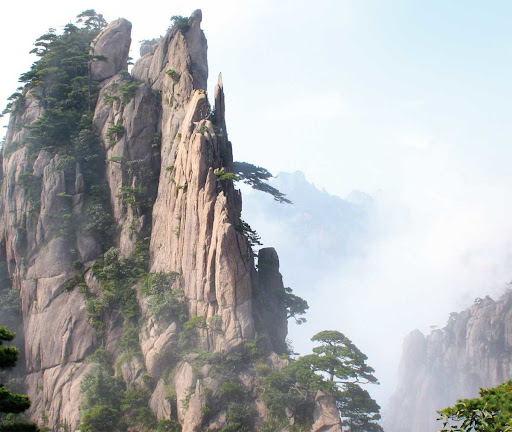 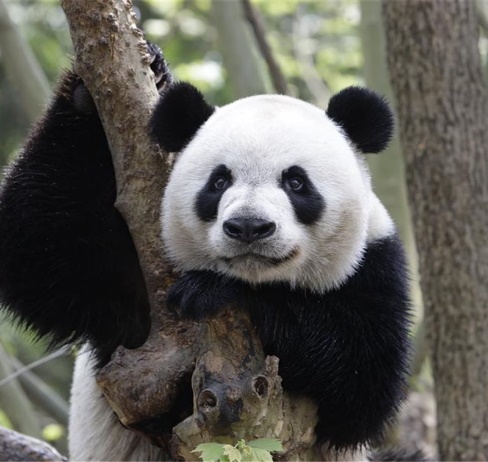 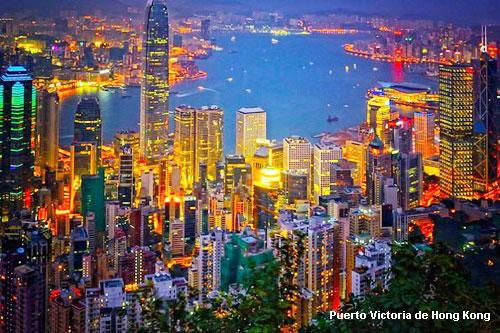 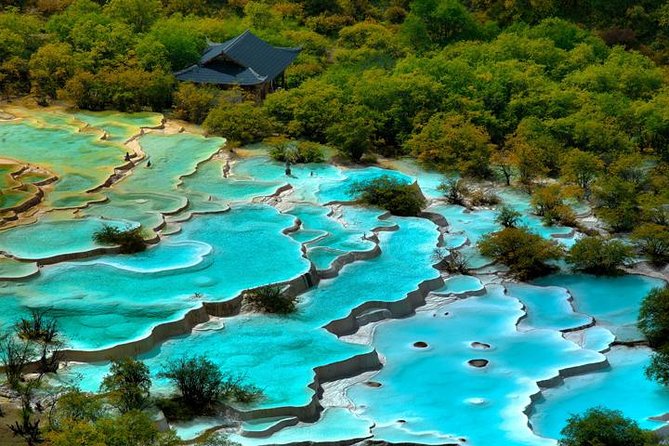 NATURALES
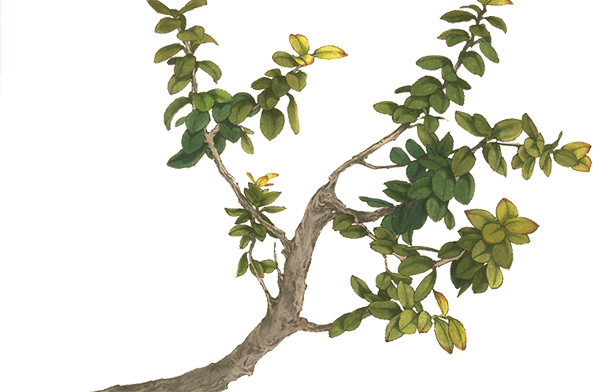 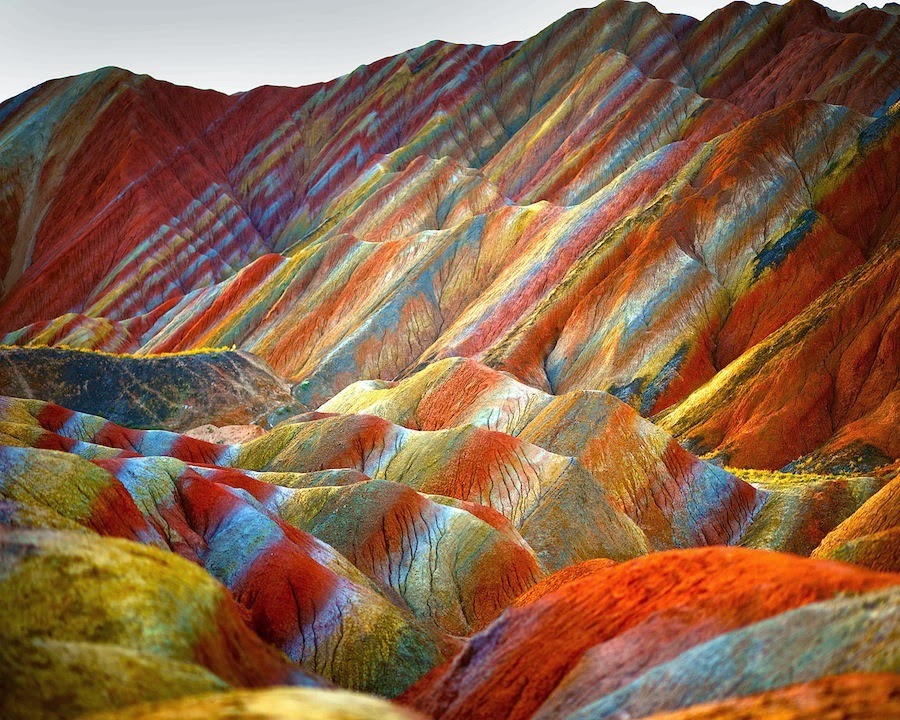 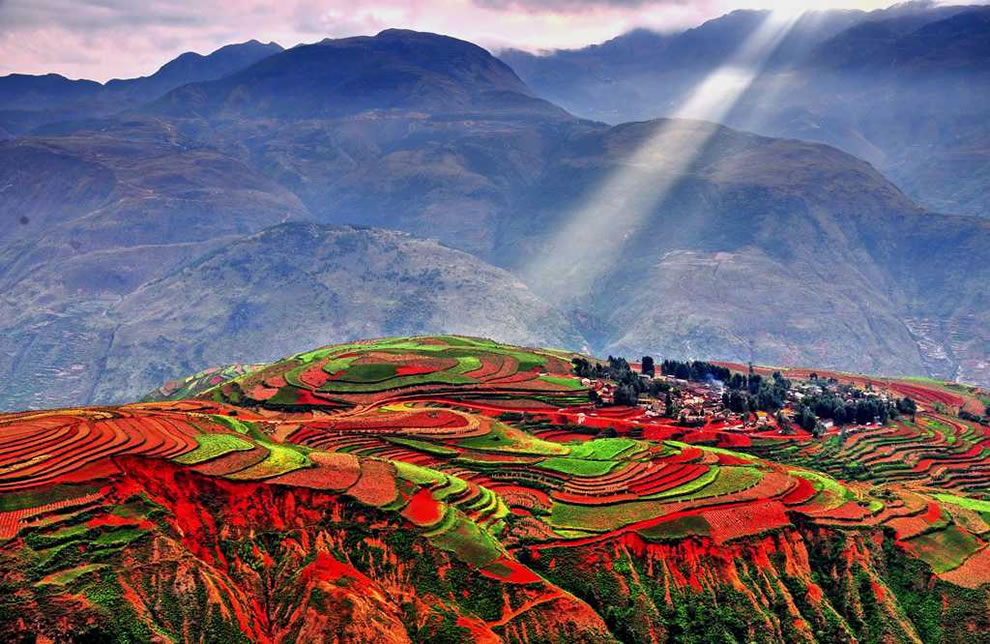 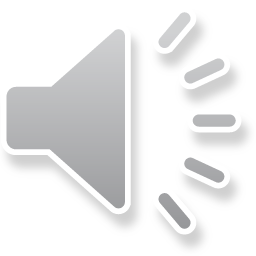 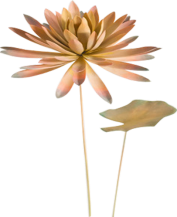 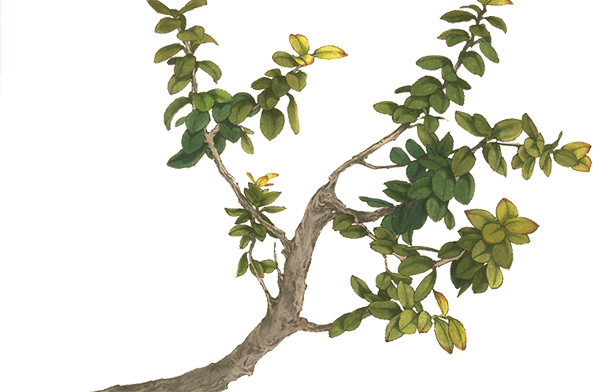 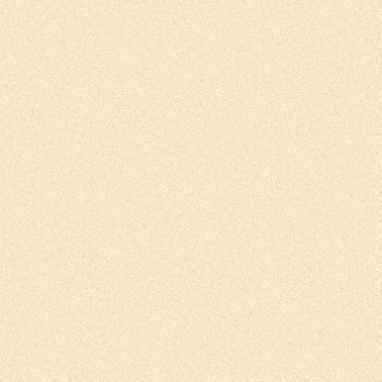 IDIOMA Y MONEDA
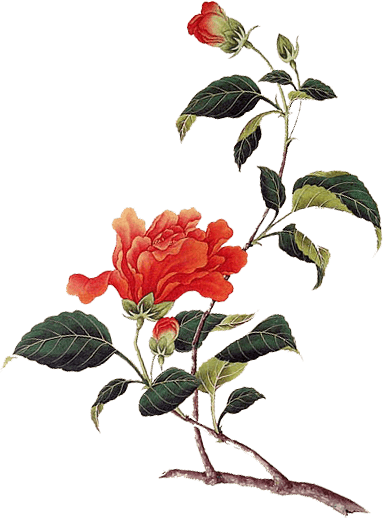 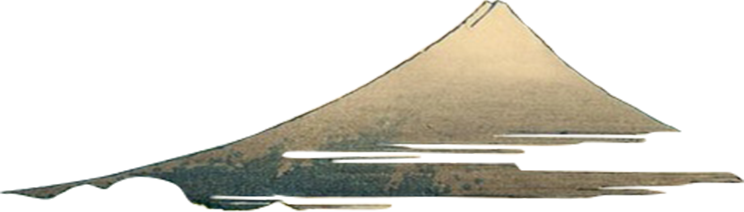 IDIOMA
MONEDA
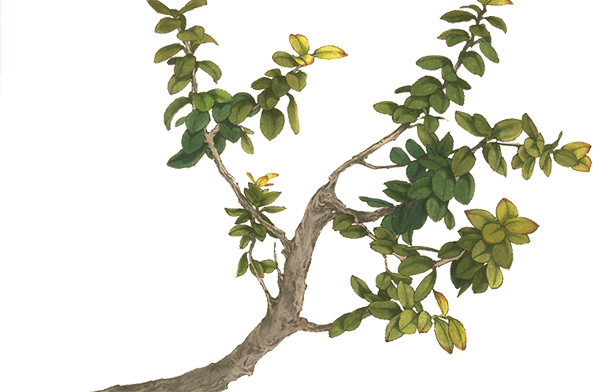 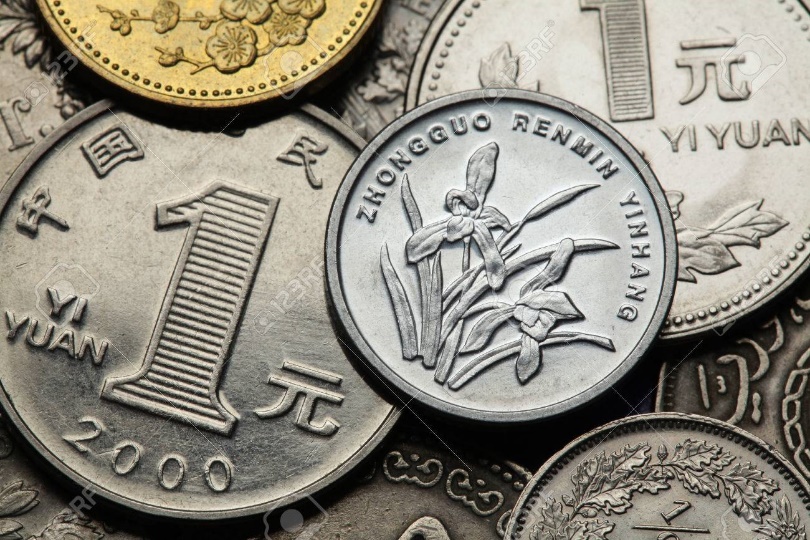 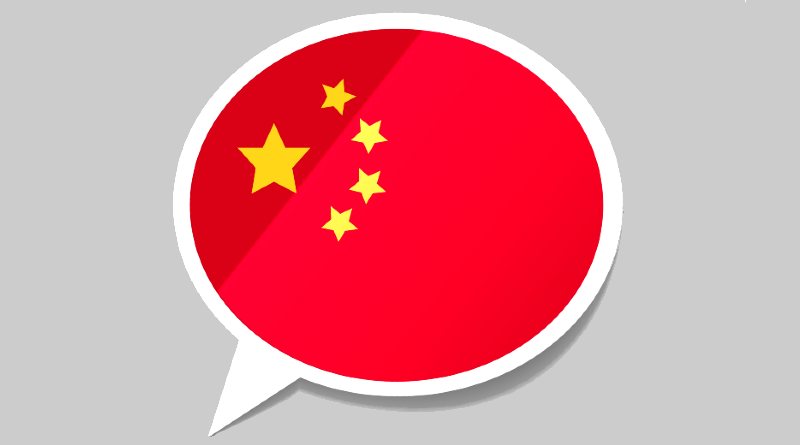 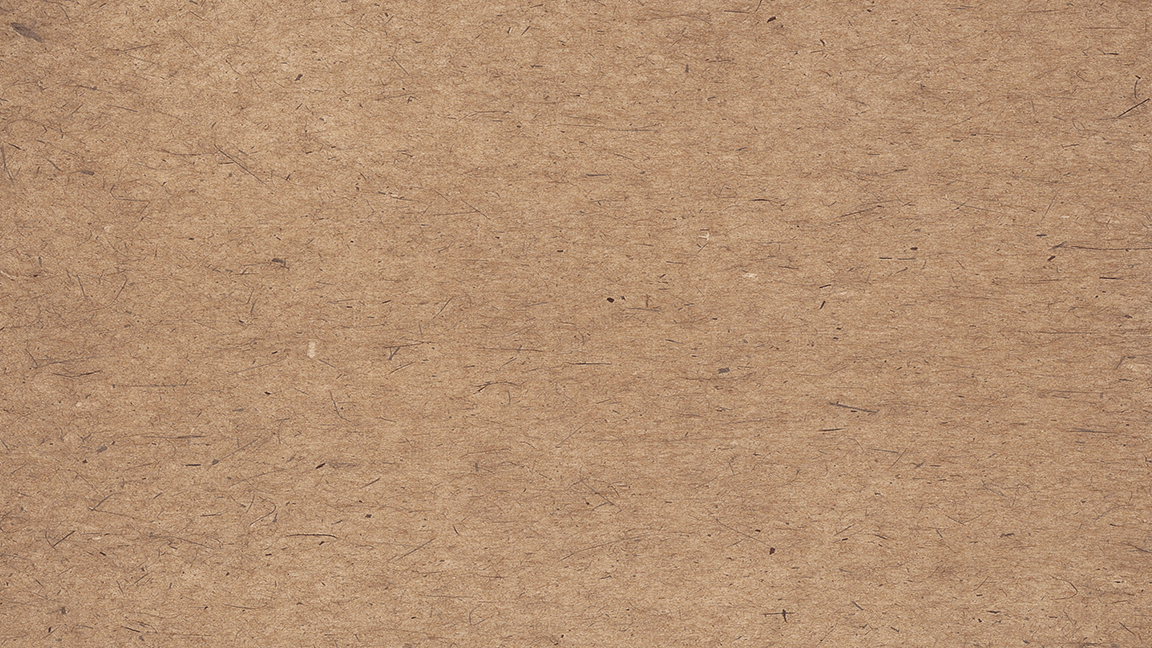 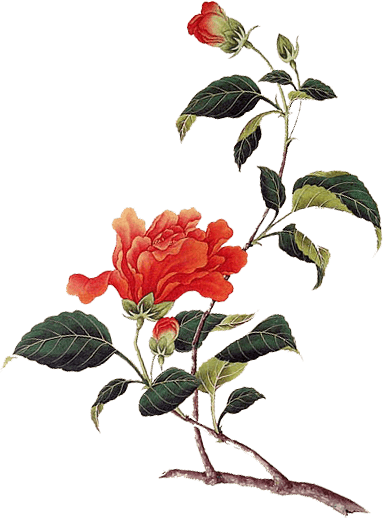 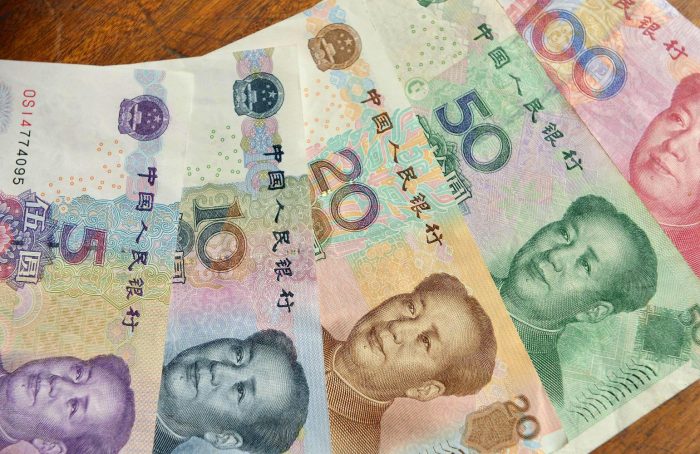 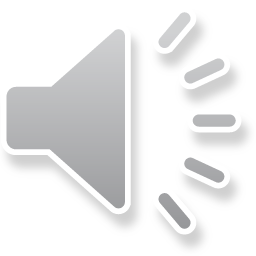 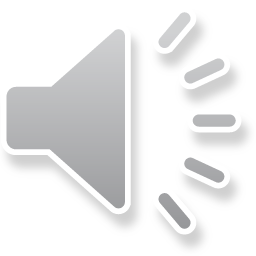 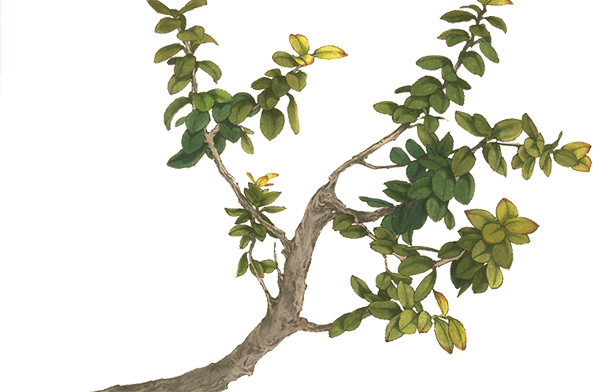 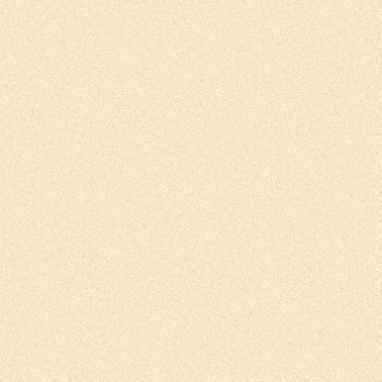 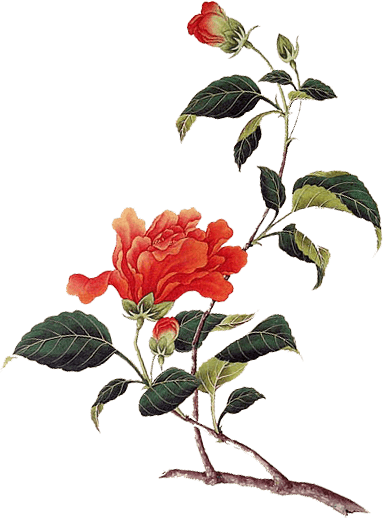 GASTRONOMIA
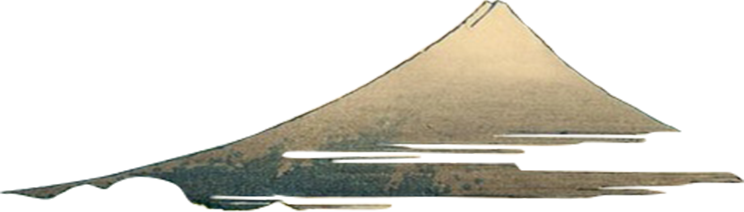 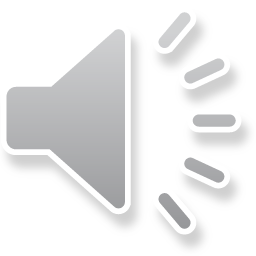 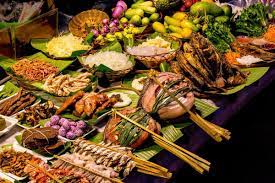 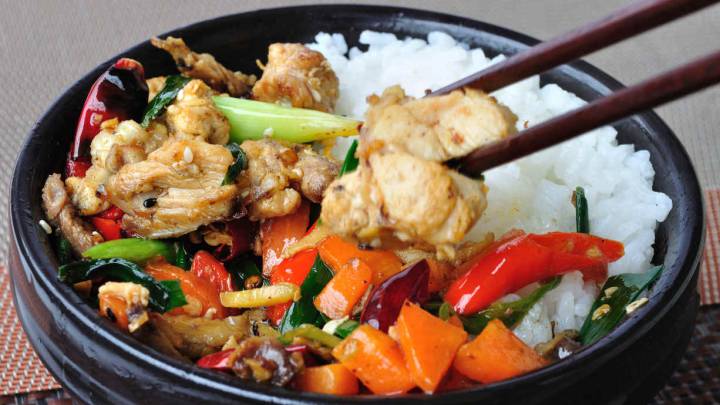 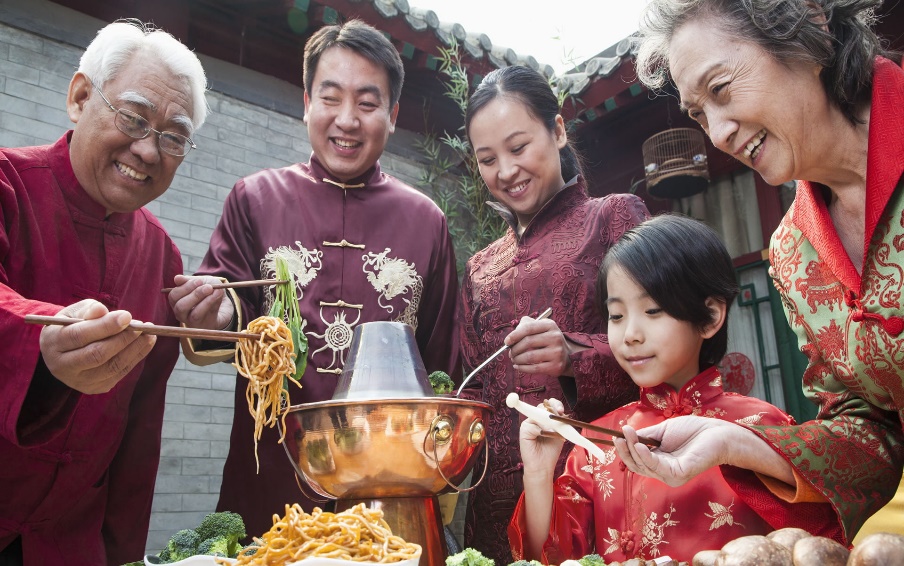 NO NOS PODEMOS DEJAR LLEVAR POR LA APARIENCIA DEL ALIMETNO, RECORDEMOS QUE CHINA PASO EPOCAS MUY DIFICILES Y LA COMIDA NO PODIA SER DESPERDICIADA
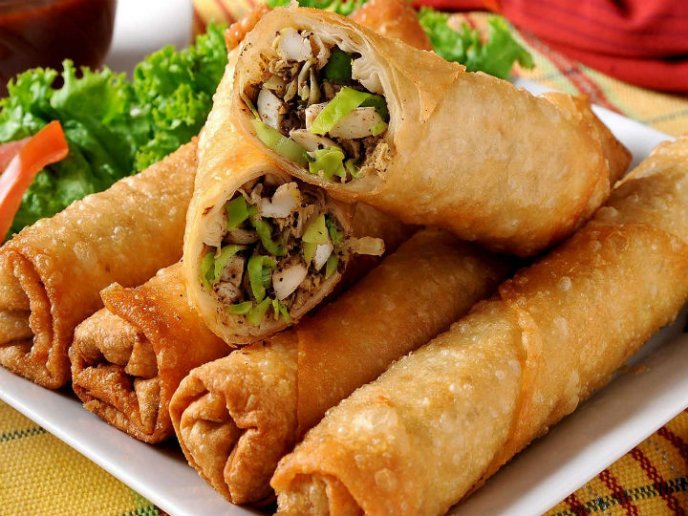 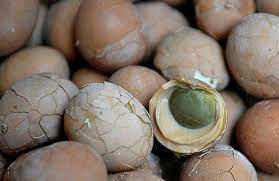 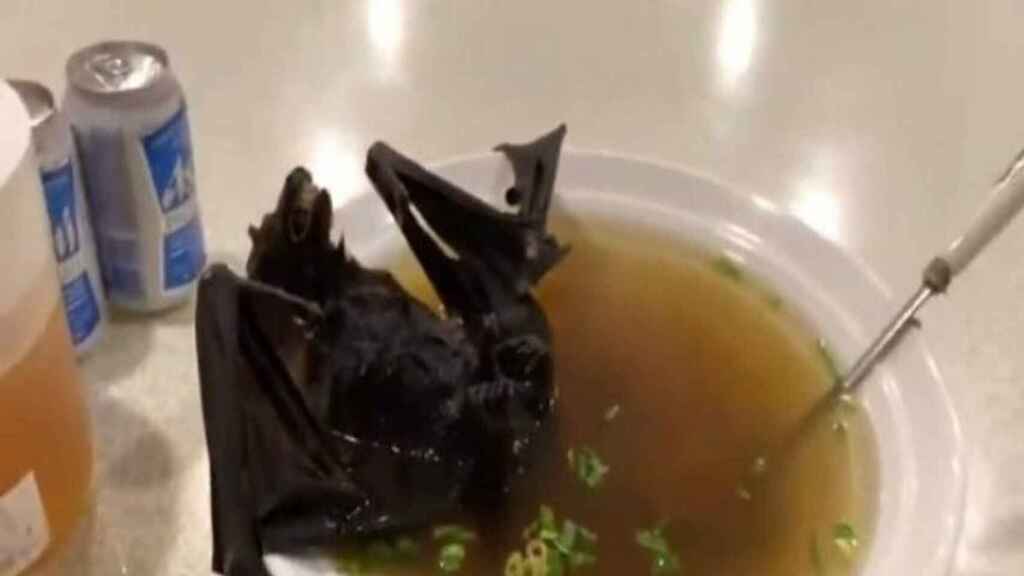 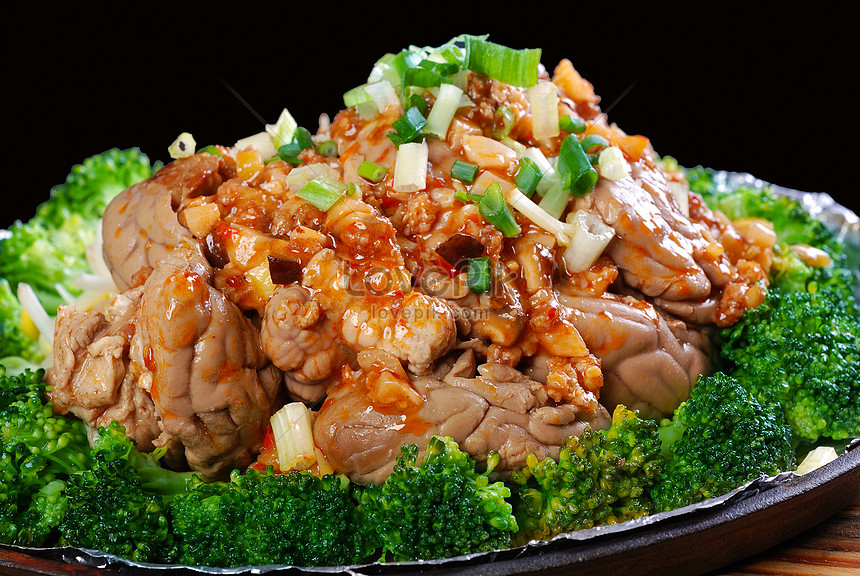 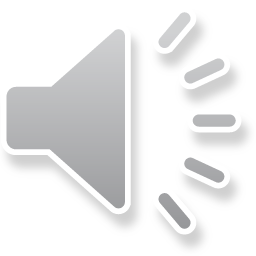 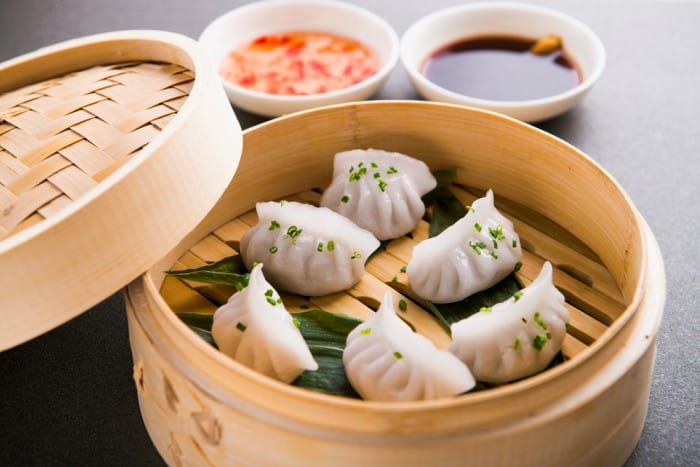 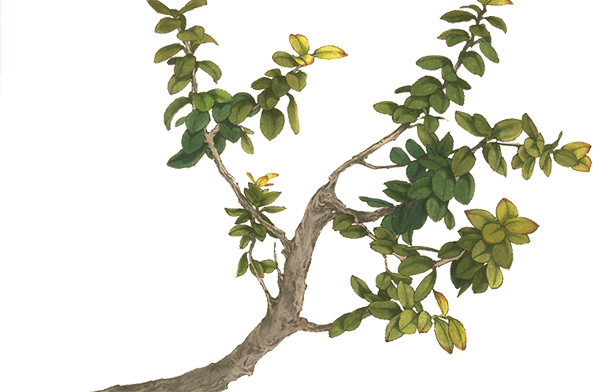 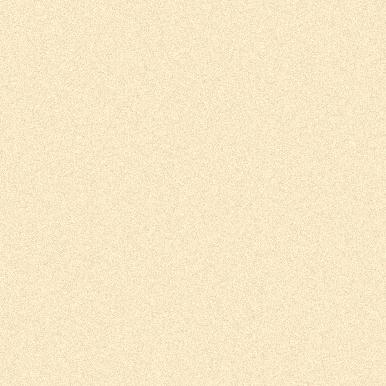 F
I
N
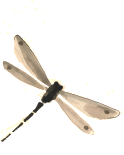 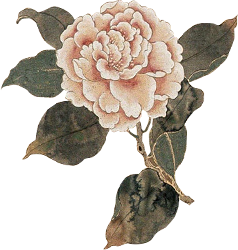 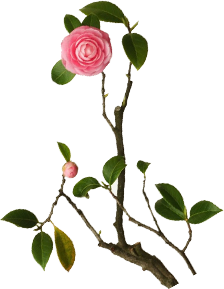